Euclid It EDU
Sandro Bardelli
INAF-OAS, Bologna
(on behalf of the Euclid It EDU  Group)
[Speaker Notes: https://drive.google.com/drive/u/0/folders/1lEyyl50zXNKJRRrl8ZhAtEShQbYkNopG]
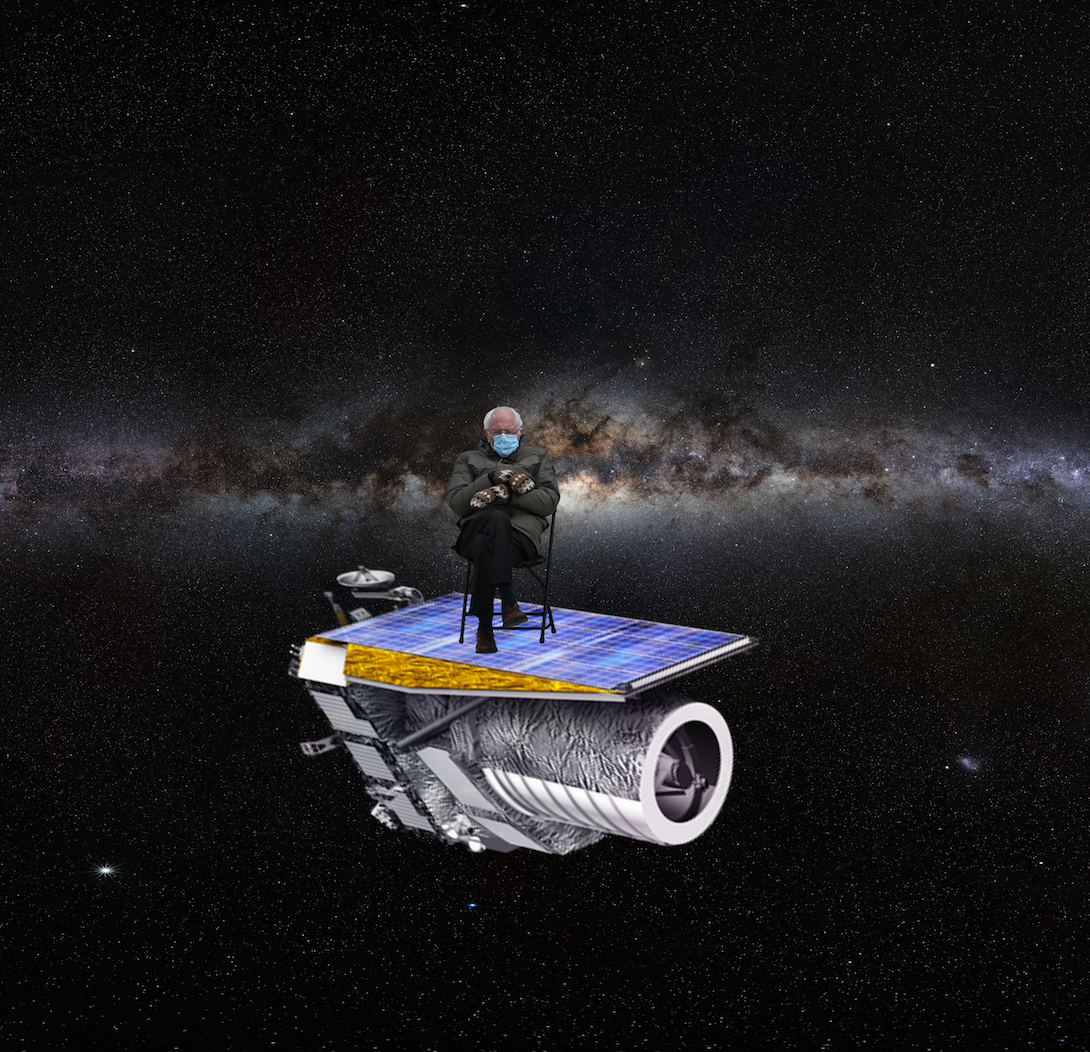 TASSE TASSE
TASSE
COSMOLOGY
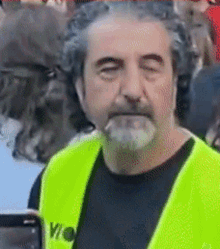 MICROLENSING
CLUSTERS
POWER SPECTRUM
BARYON ACUSTIC OSCILLATIONS
GROWTH OF STUCTURES
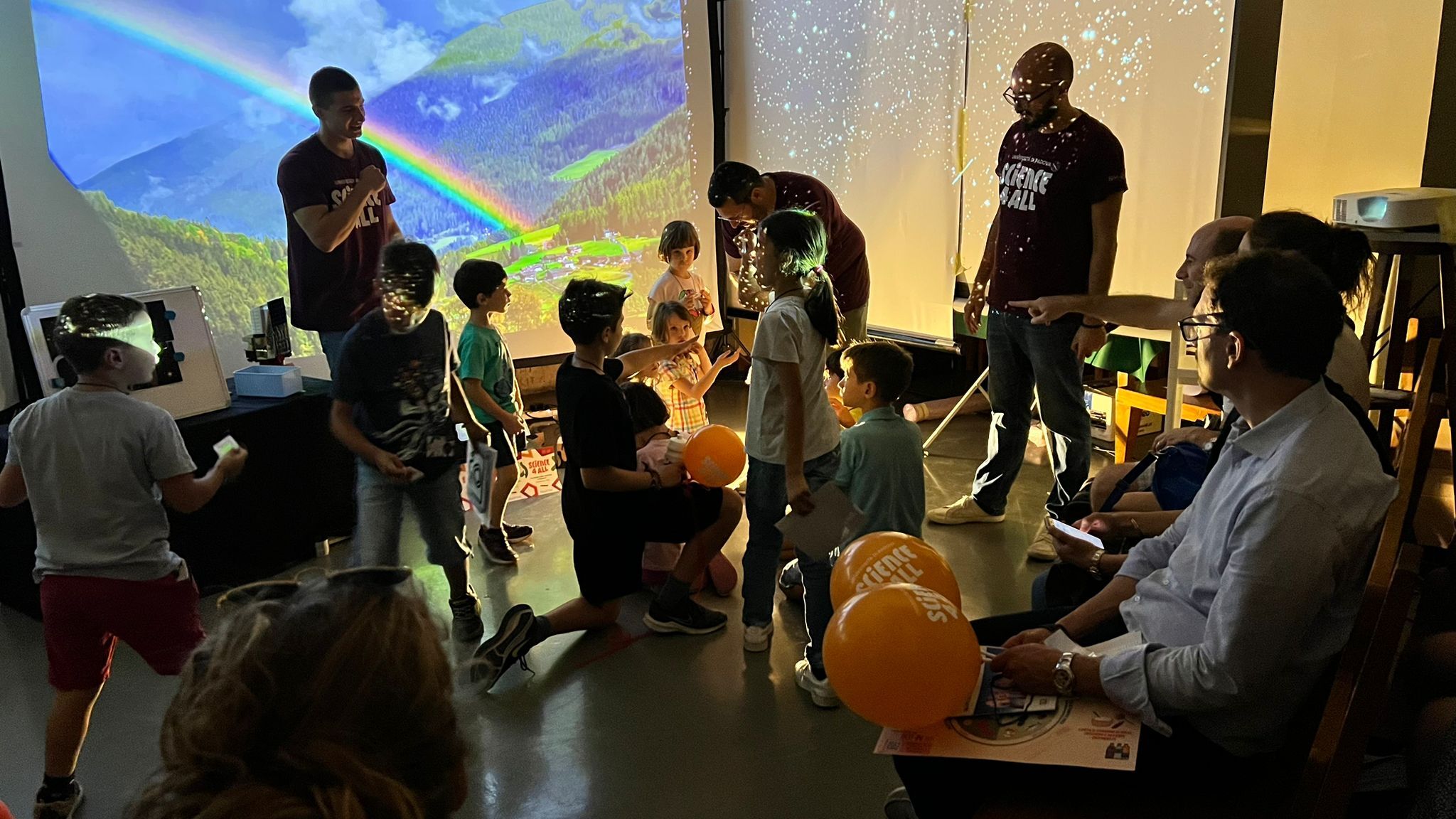 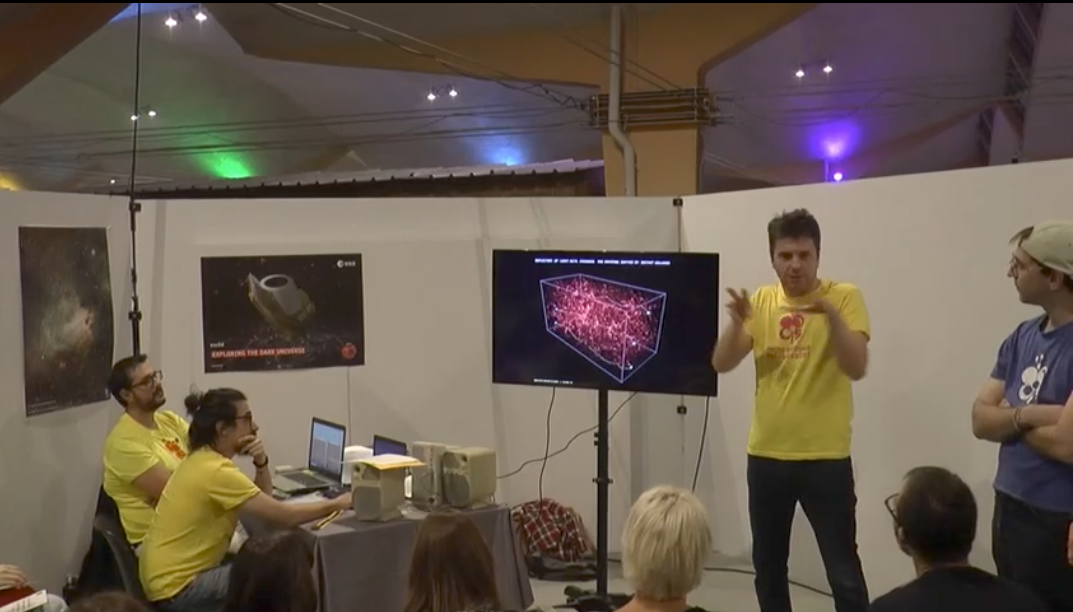 Euclid escape room
(C. Sirignano, Padua Group)
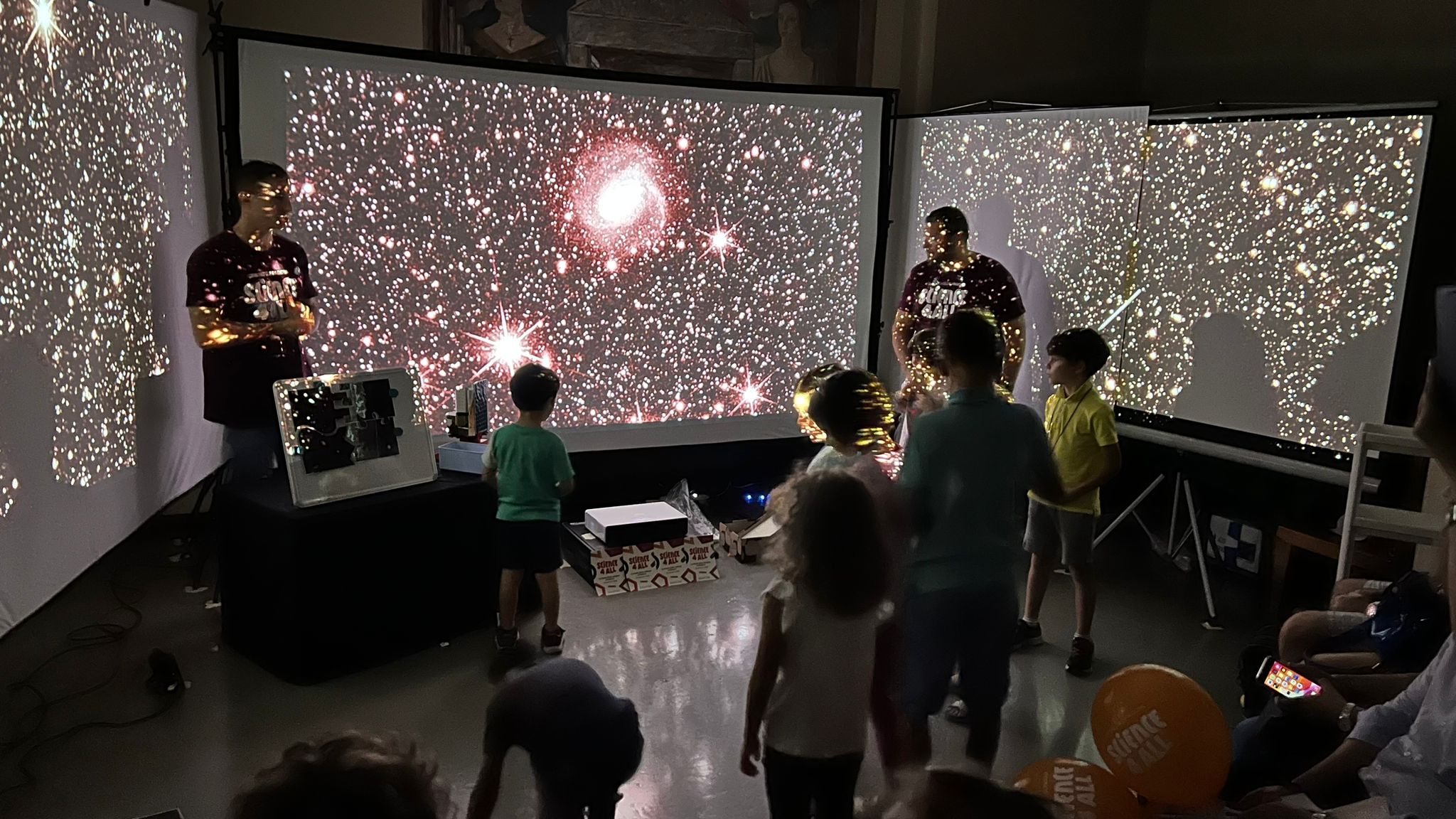 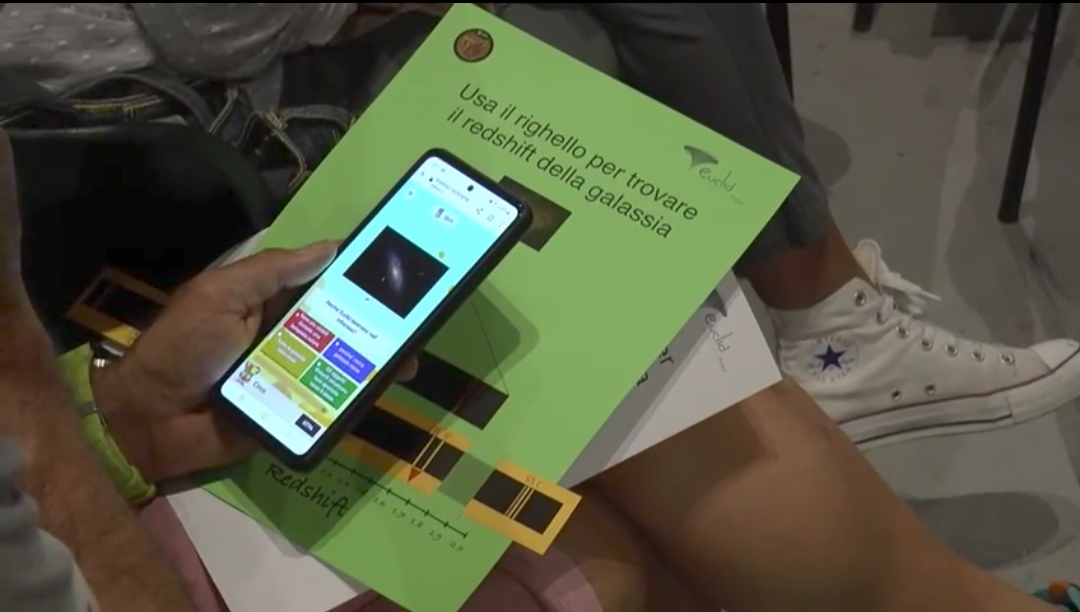 Euclid Challenge @NdR
(Bologna Group)
[Speaker Notes: https://drive.google.com/drive/u/0/folders/1lEyyl50zXNKJRRrl8ZhAtEShQbYkNopG]
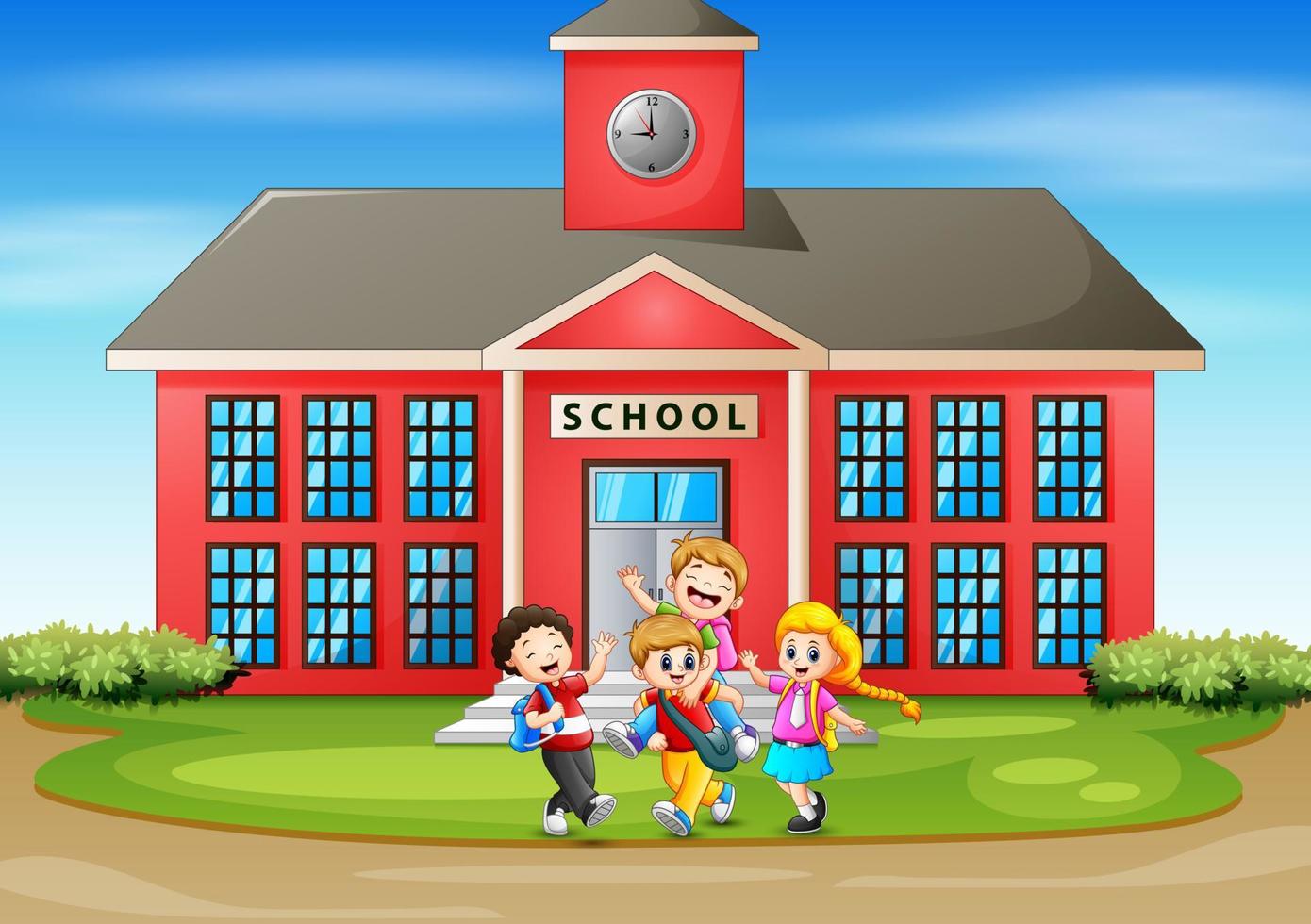 Euclid goes              to School
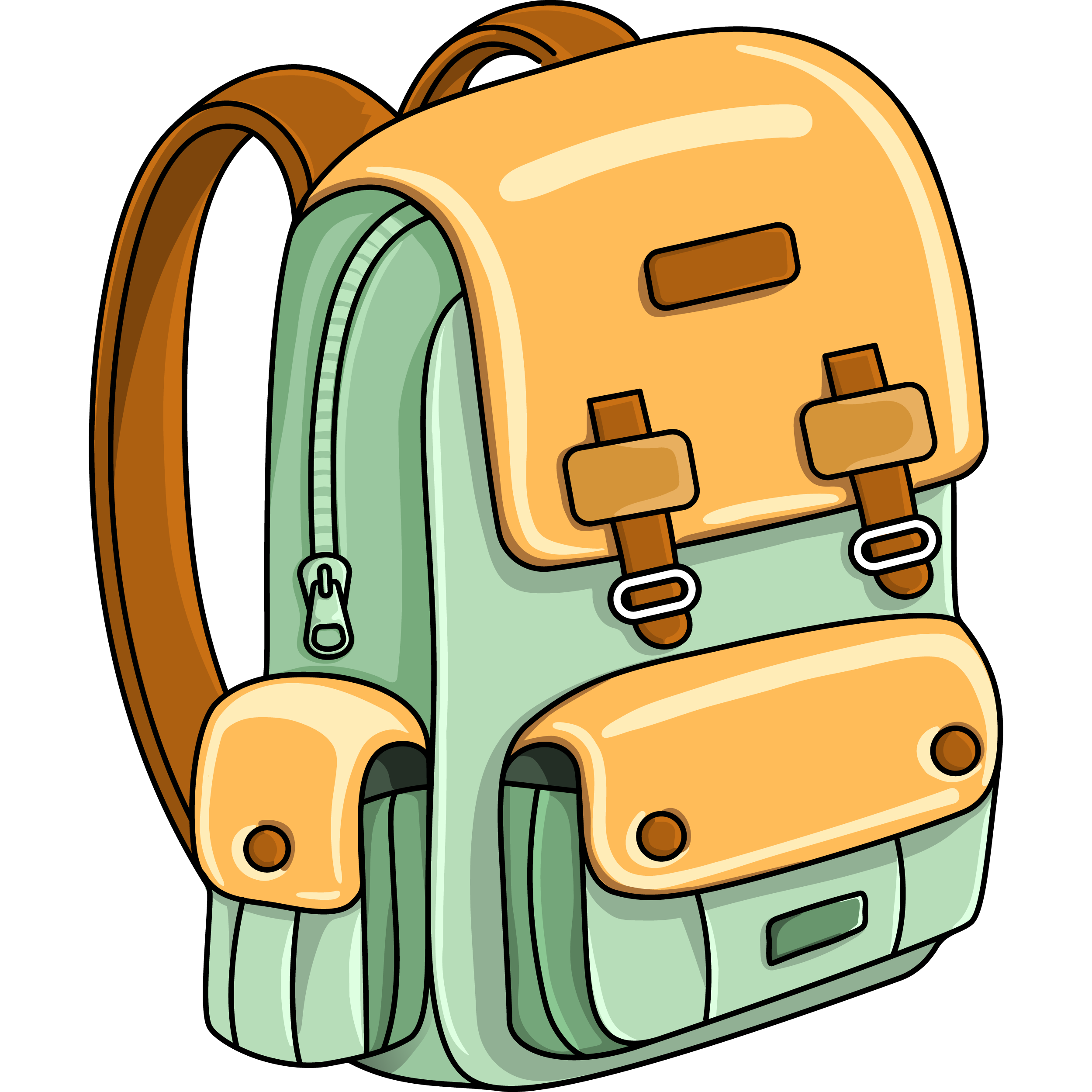 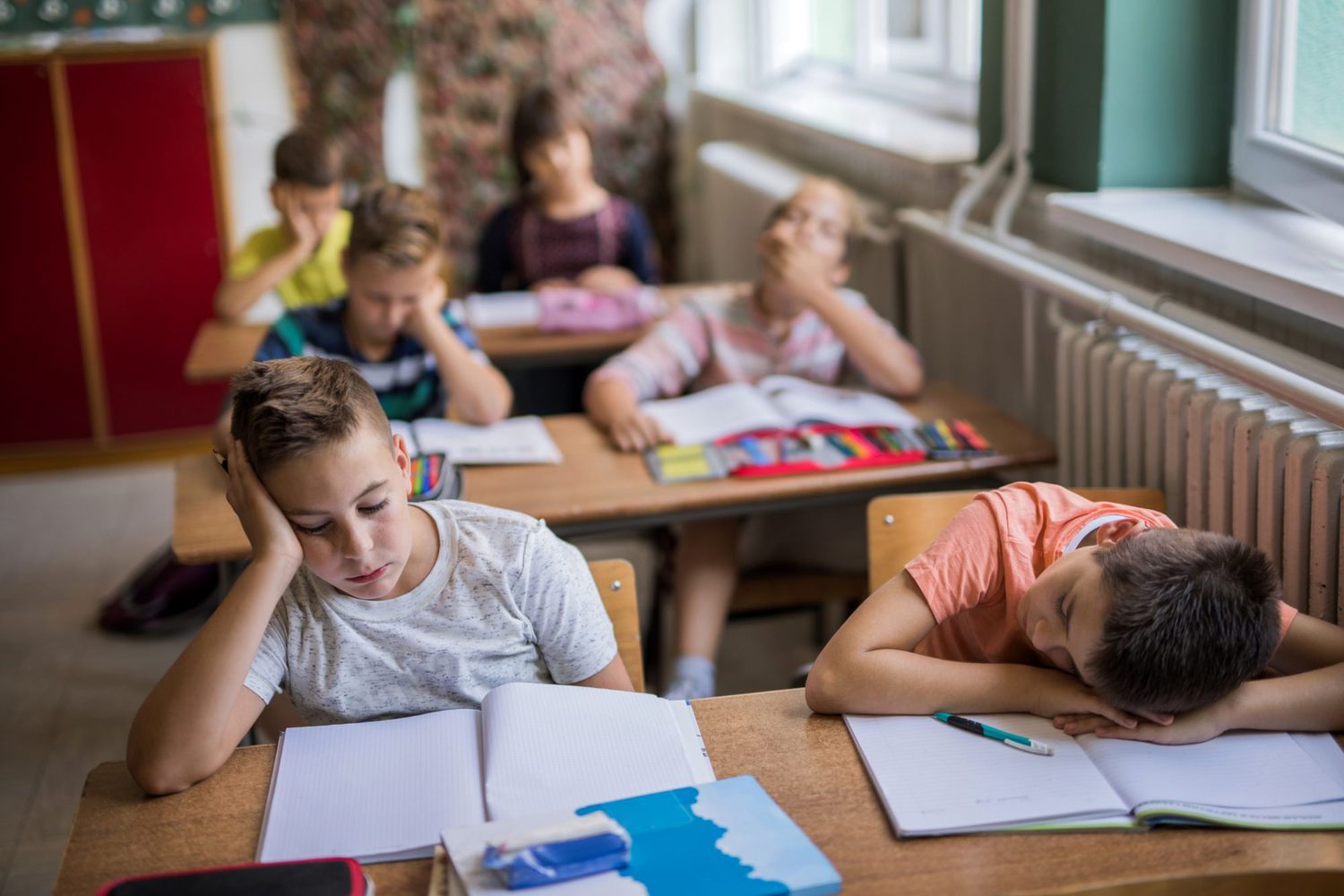 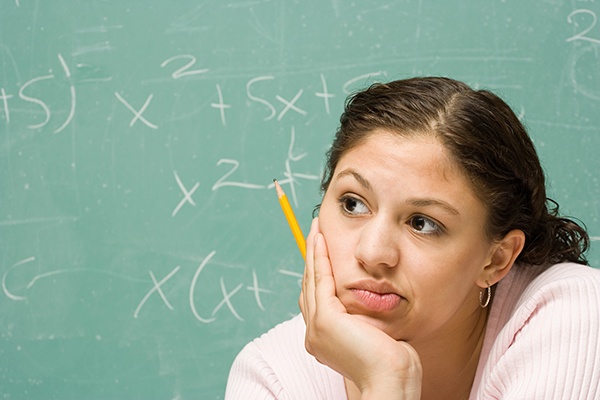 Indicazioni nazionali per il curricolo?
Euclid is difficult for EDU
[Speaker Notes: https://drive.google.com/drive/u/0/folders/1lEyyl50zXNKJRRrl8ZhAtEShQbYkNopG]
Educational materials
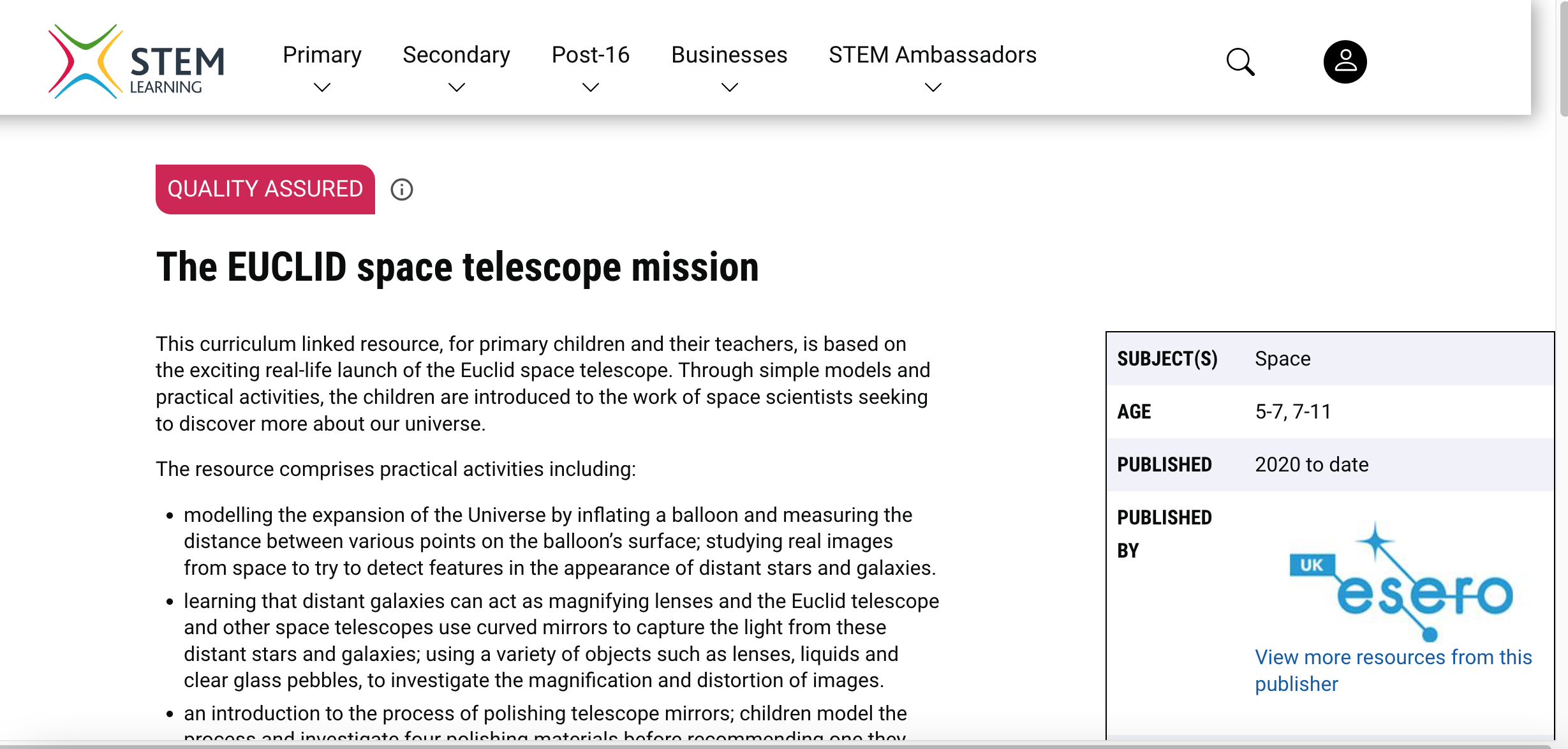 Work in progress towards Dark Matter Day (31 Oct 2025)
In collaboration with ESERO Italia
Working on educational resources
for teachers
for researchers visiting schools
Activities and games about:
cosmic expansion
redshift
Adapting materials developed by ESERO UK
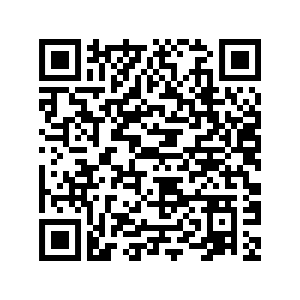 Special thanks to the Euclid EDU WG: Sandro Bardelli, Francesca Cavallotti, Veronica Ceruti, Petra Dell'Arme, Anna Di Giorgio, Germana Galoforo, Silvano Tosi, Annalisa Veneto, Lorenza Vianello, Elena Zucca
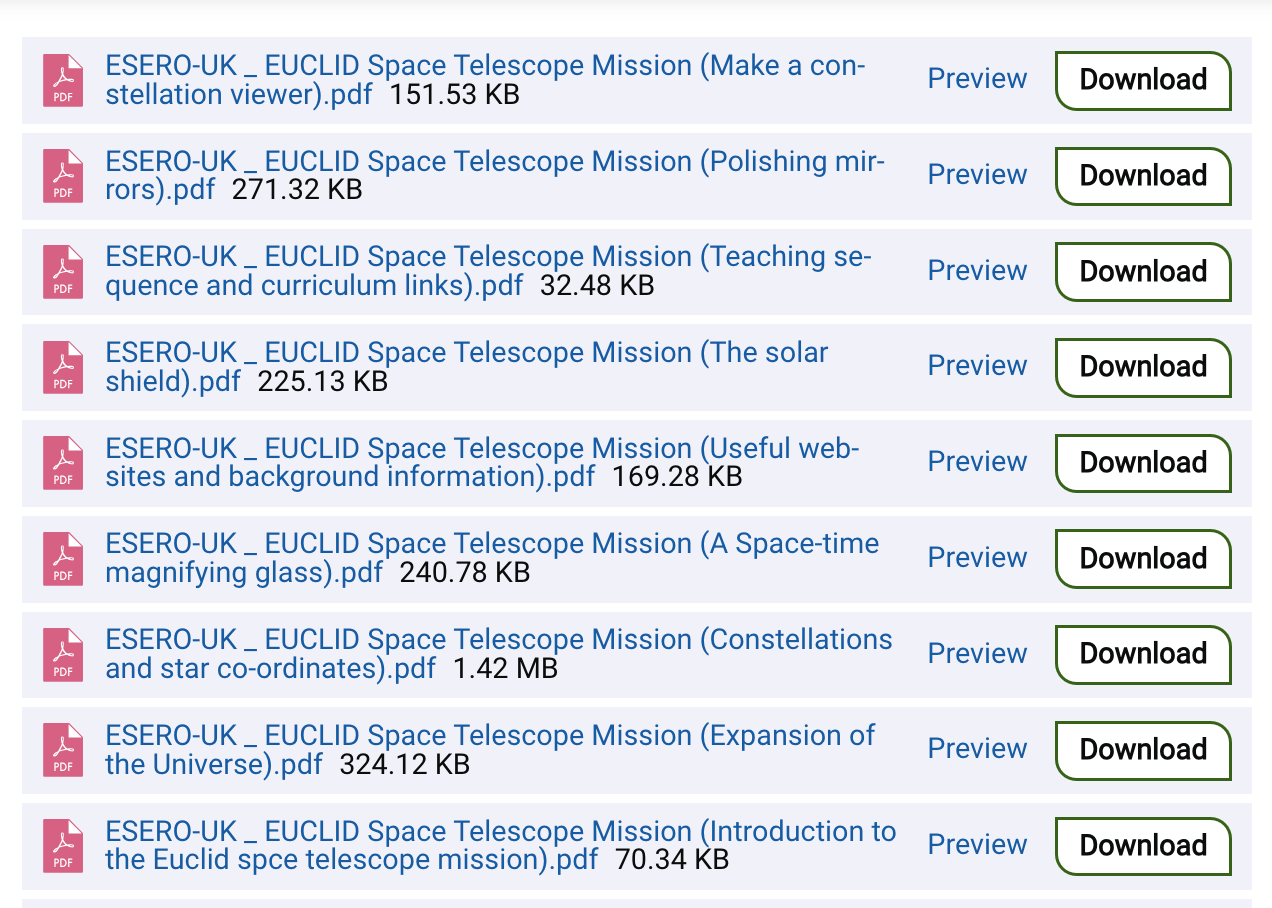 [Speaker Notes: https://drive.google.com/drive/u/0/folders/1lEyyl50zXNKJRRrl8ZhAtEShQbYkNopG]
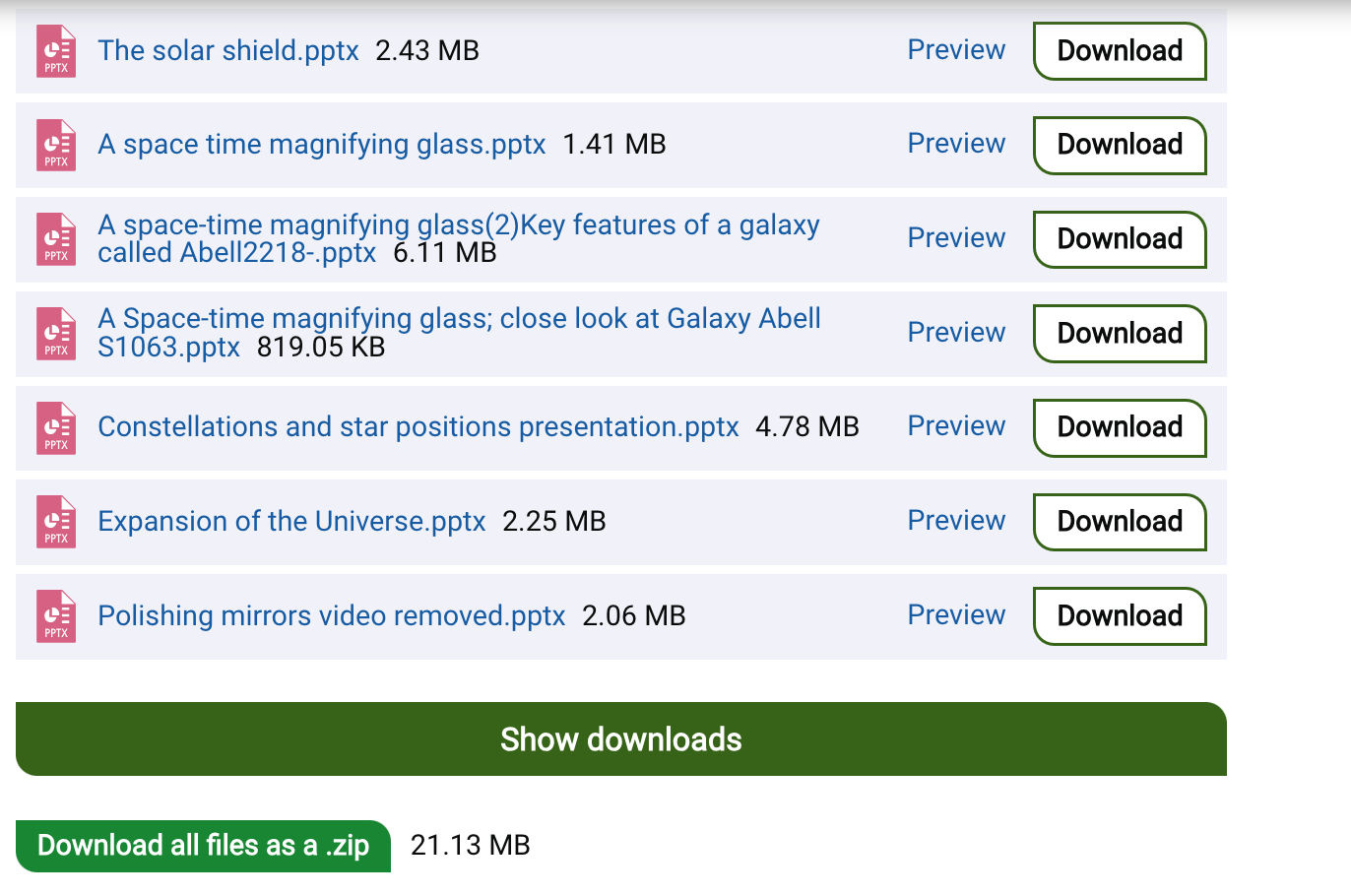 [Speaker Notes: https://drive.google.com/drive/u/0/folders/1lEyyl50zXNKJRRrl8ZhAtEShQbYkNopG]
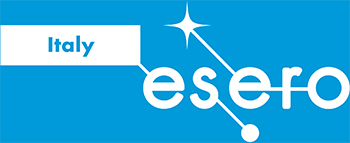 COLLABORATION WITH
www.esero.it
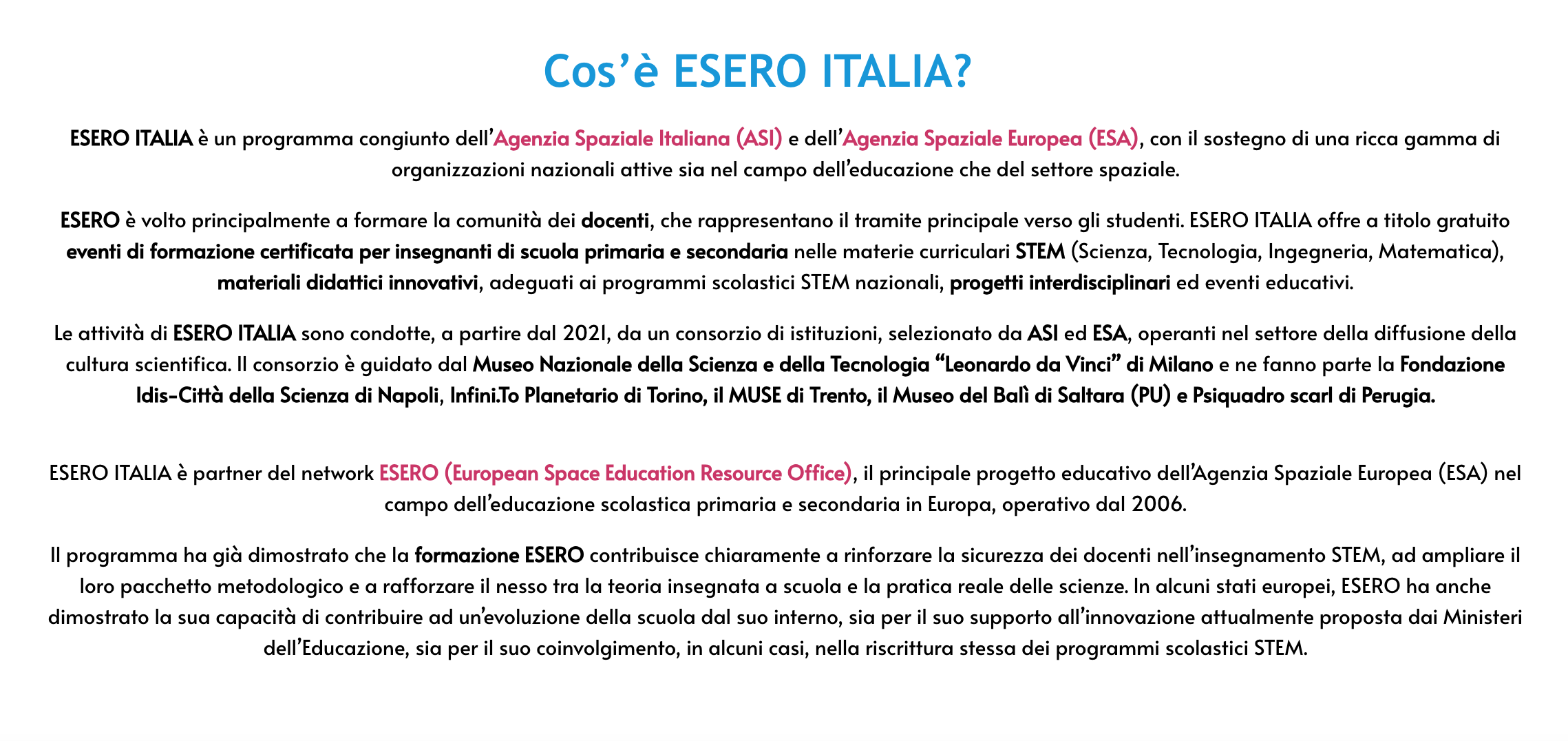 [Speaker Notes: https://drive.google.com/drive/u/0/folders/1lEyyl50zXNKJRRrl8ZhAtEShQbYkNopG]
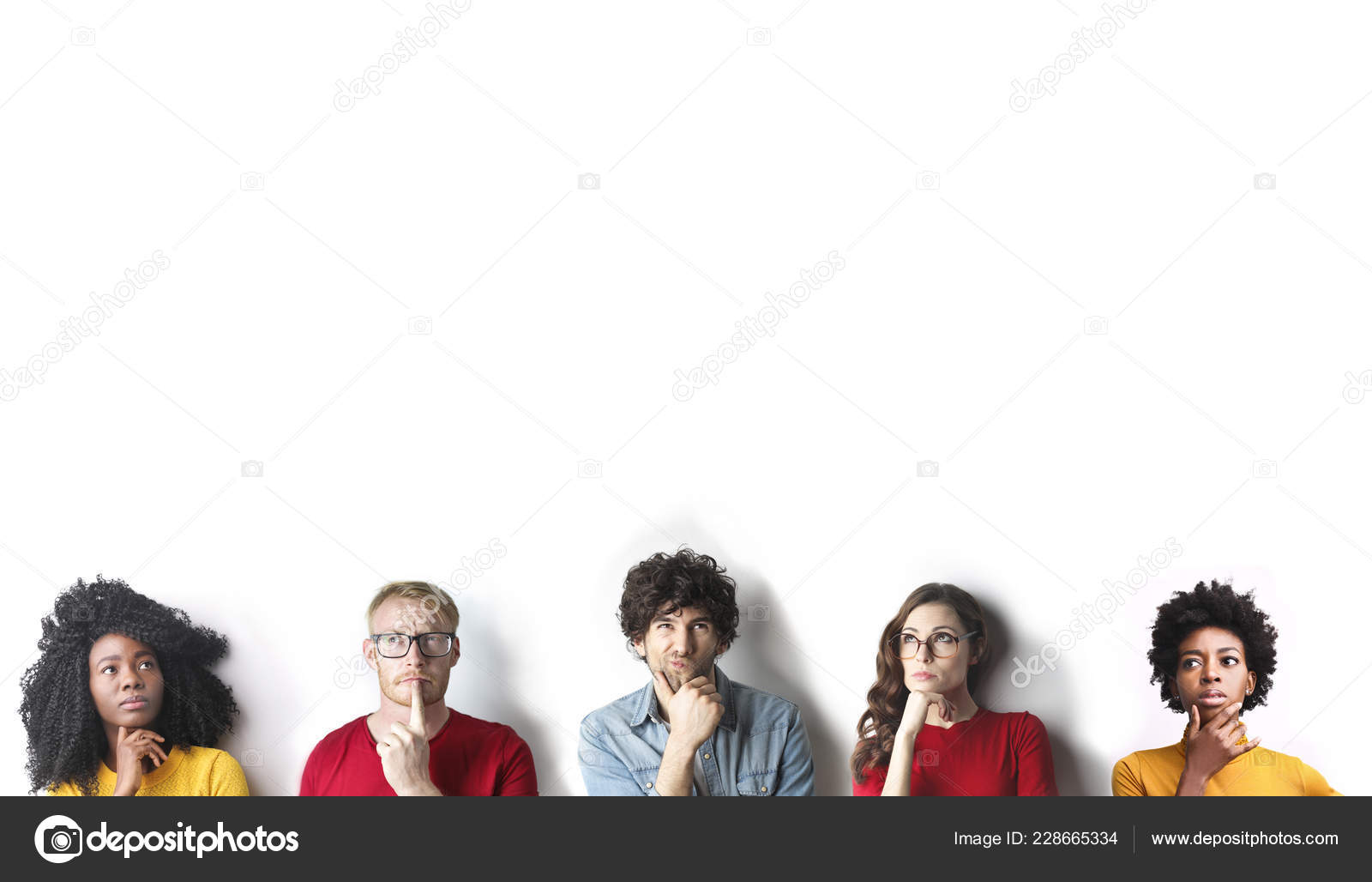 Euclid EDU WG (alphabetical order)
Sandro Bardelli, Francesca Cavallotti, Veronica Ceruti, 
Petra Dell'Arme, Chiara del Balio, Anna Di Giorgio, Germana Galoforo, Camilla Linnemann, Claudia Mignone, Fabiana Paravani, Chiara Sirignano, Silvano Tosi, Annalisa Veneto, Lorenza Vianello, Elena Zucca
[Speaker Notes: andro Bardelli <sandro.bardelli@inaf.it>,Petra Dell'Arme <petra.dellarme@inaf.it>,chiara.sirignano@unipd.it,Anna Maria Di Giorgio <anna.digiorgio@inaf.it>,francesca.cavallotti@gmail.com,silvano.tosi@ge.infn.it,linnemann@museoscienza.it,germana.galoforo@asi.it,lorenza.vianello@unibo.it,fabiana.paravani@asi.it]
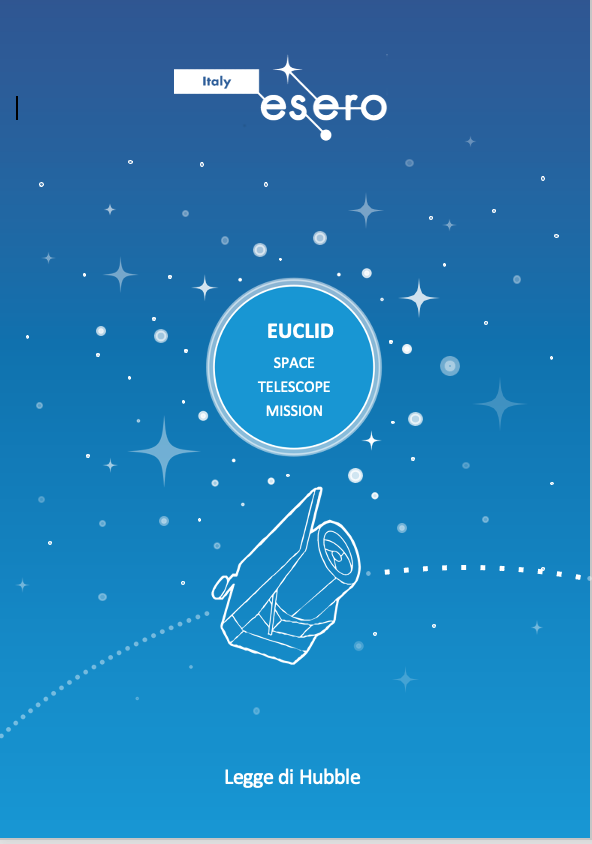 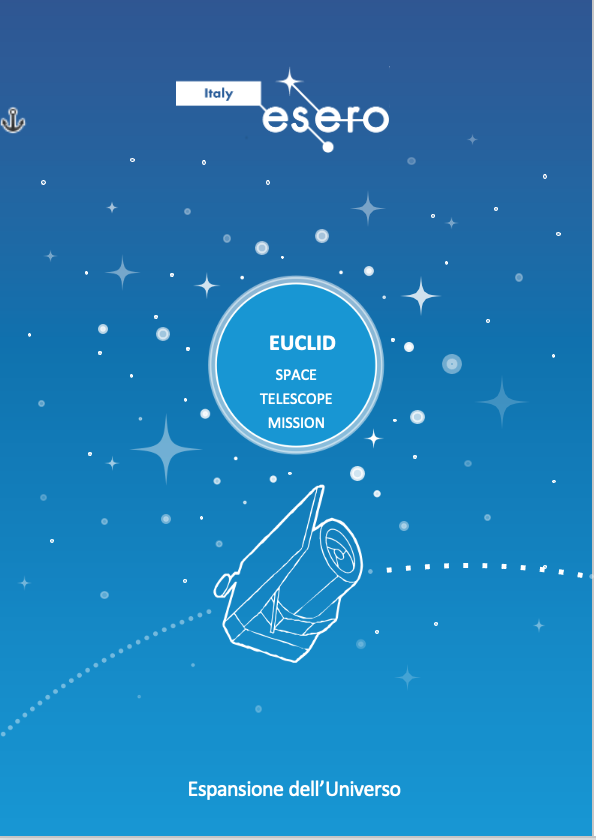 [Speaker Notes: https://drive.google.com/drive/u/0/folders/1lEyyl50zXNKJRRrl8ZhAtEShQbYkNopG]
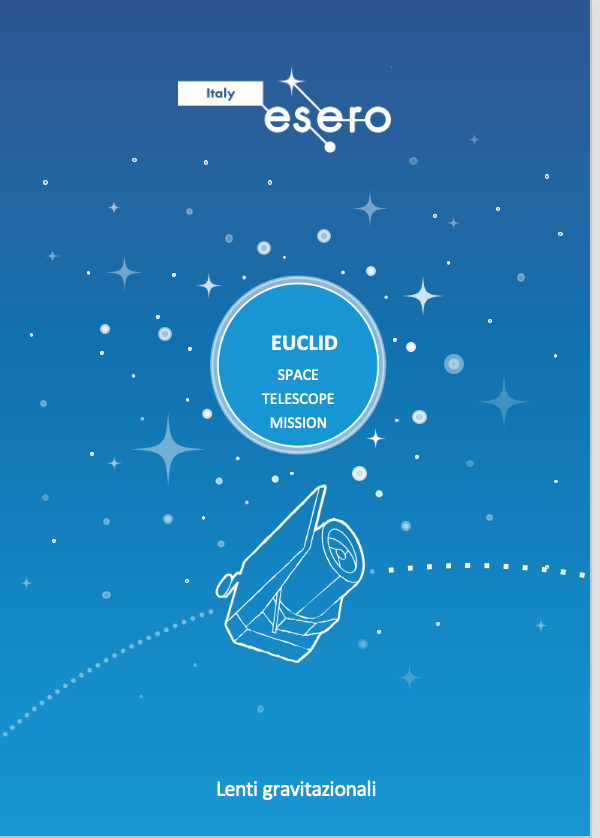 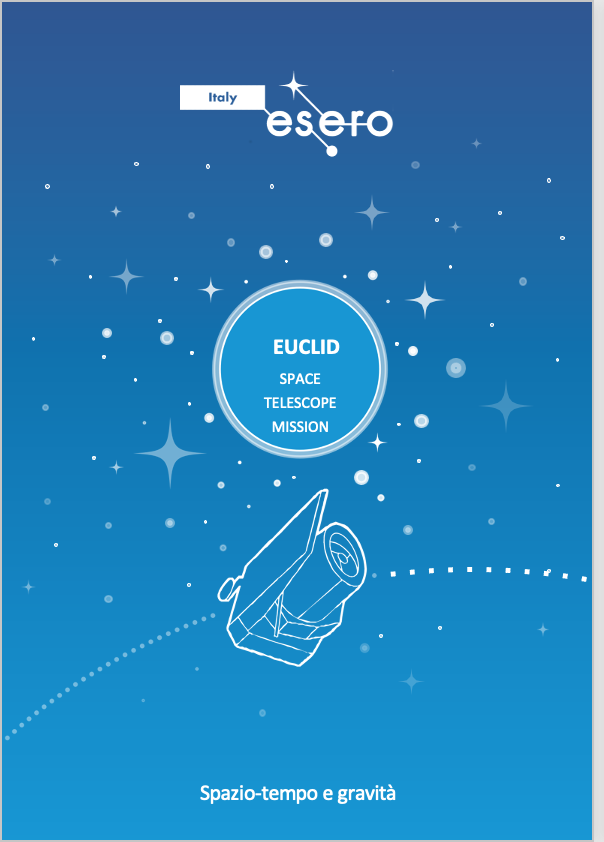 [Speaker Notes: https://drive.google.com/drive/u/0/folders/1lEyyl50zXNKJRRrl8ZhAtEShQbYkNopG]
COSA E`UNA RISORSA DIDATTICA?
What is an educational  resource?
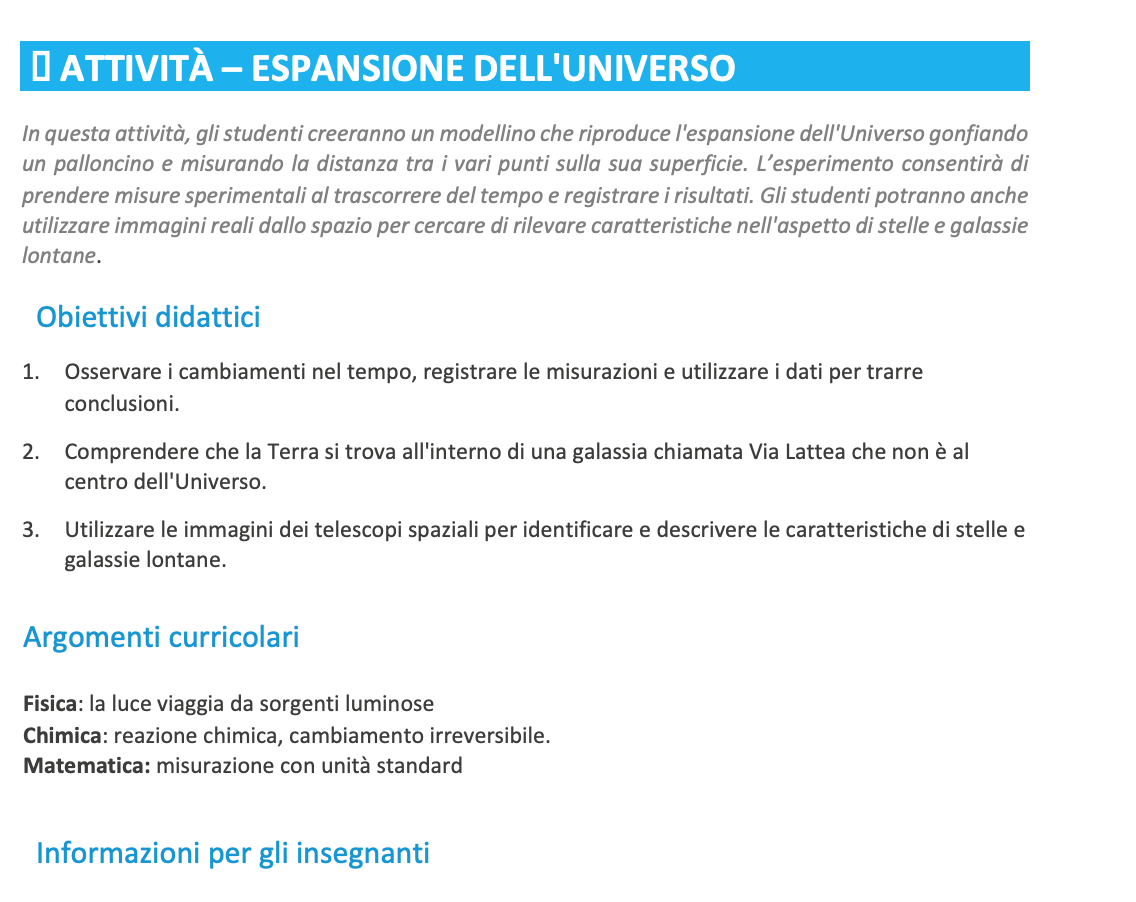 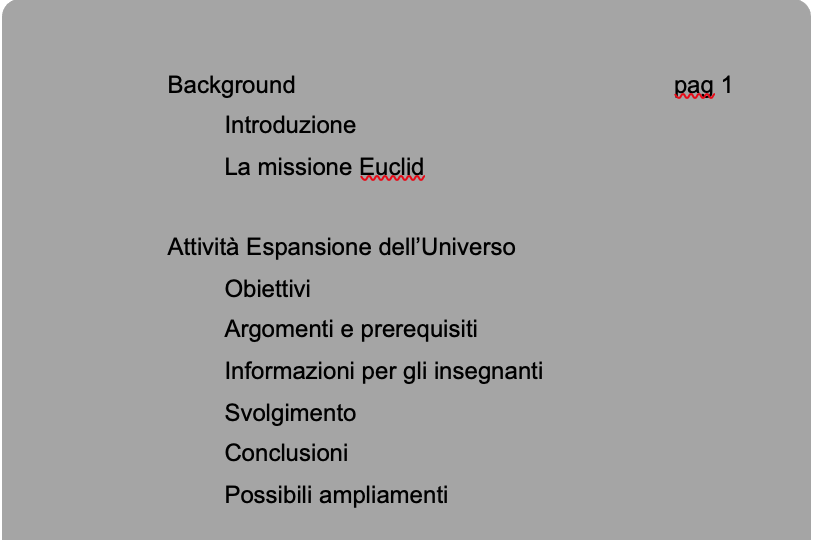 [Speaker Notes: https://drive.google.com/drive/u/0/folders/1lEyyl50zXNKJRRrl8ZhAtEShQbYkNopG]
COSA E`UNA RISORSA DIDATTICA?
What is an educational resource?
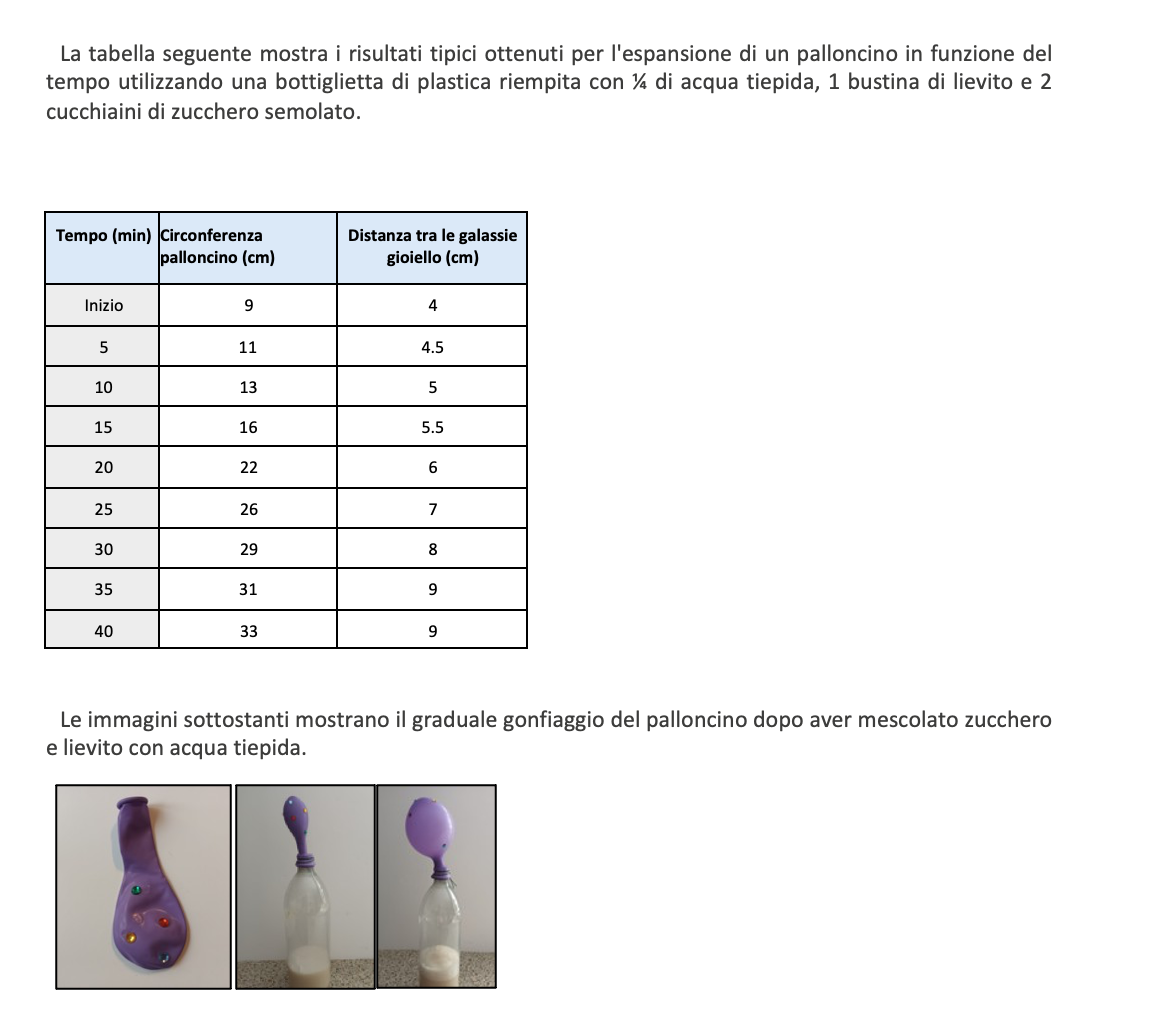 [Speaker Notes: https://drive.google.com/drive/u/0/folders/1lEyyl50zXNKJRRrl8ZhAtEShQbYkNopG]
COSA E`UNA RISORSA DIDATTICA?
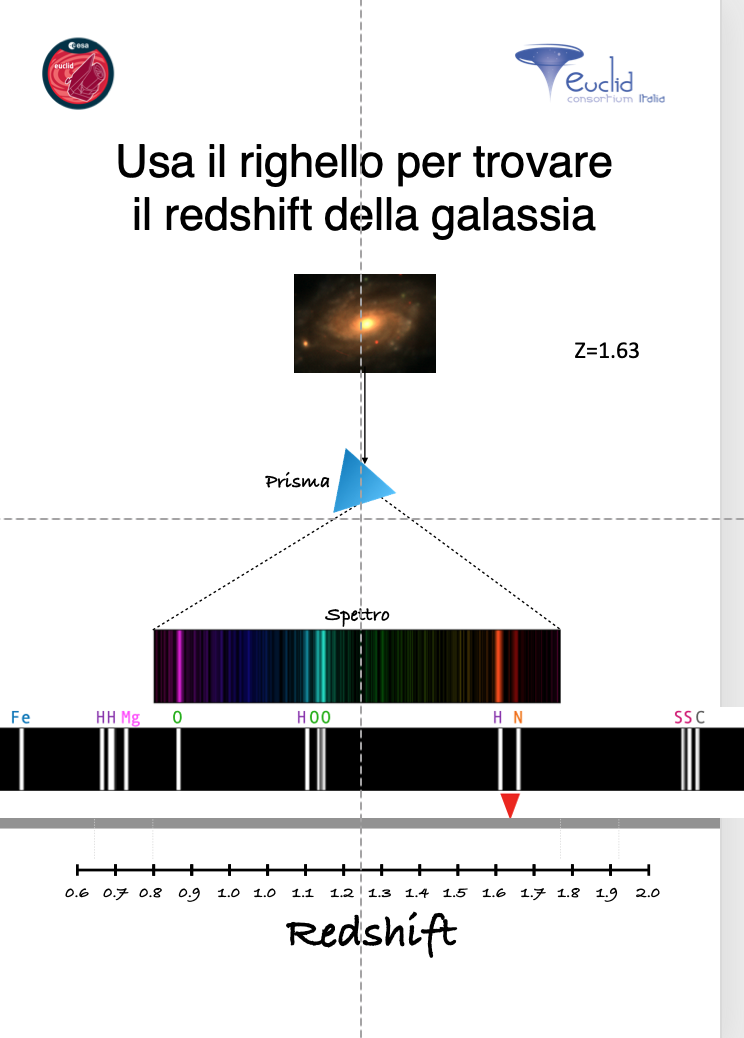 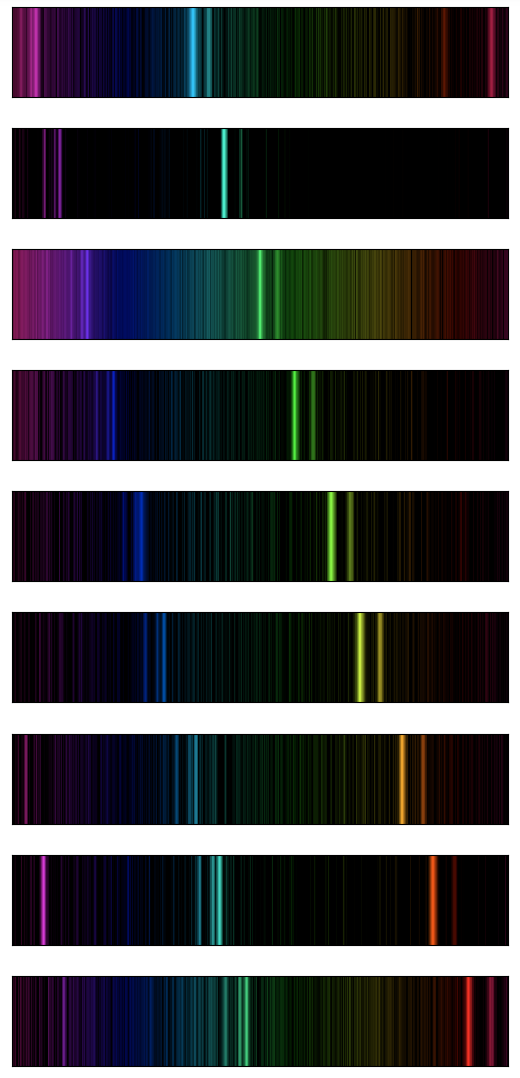 z=0.93

z=1.03

z=1.13

z=1.23

z=1.33

z=1.43

z=1.53

z=1.63

z=.173
Euclid It-EDU WG
+
S. Quai
M. Roncarelli
M.TaliaM
[Speaker Notes: https://drive.google.com/drive/u/0/folders/1lEyyl50zXNKJRRrl8ZhAtEShQbYkNopG]
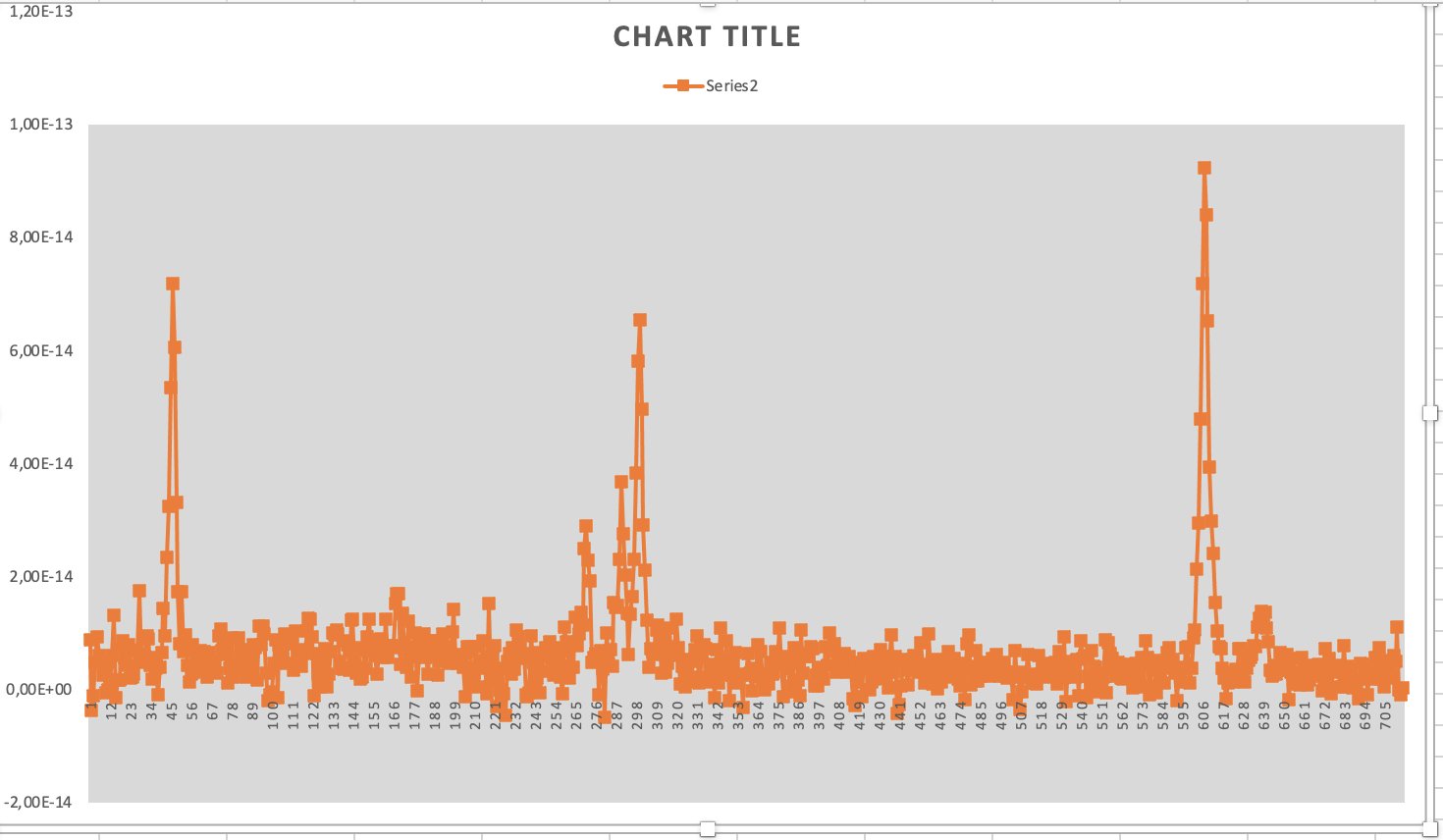 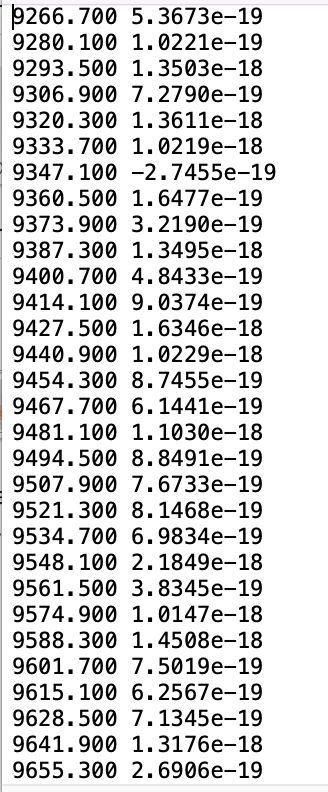 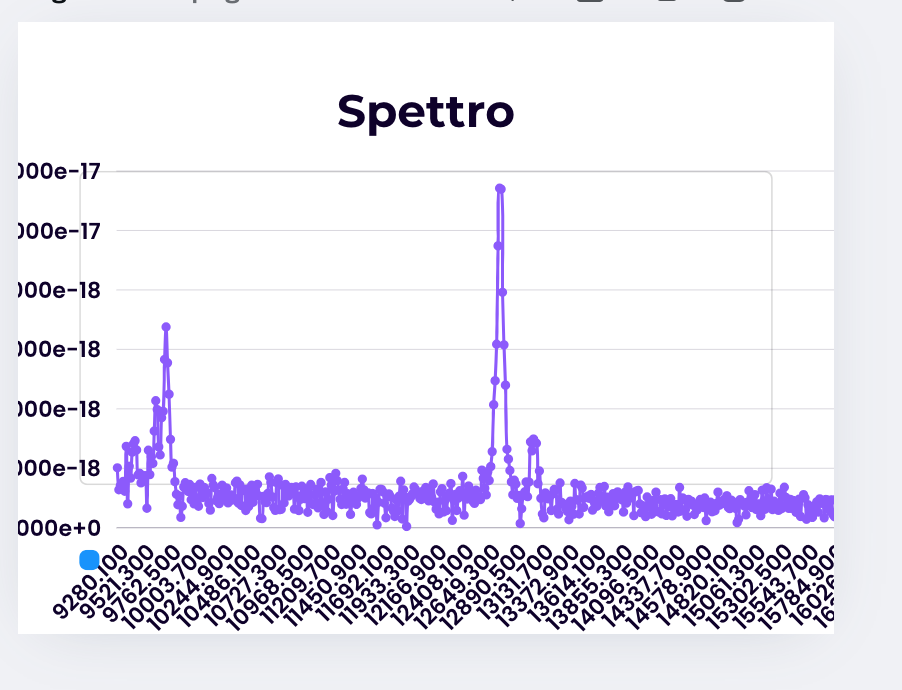 Euclid It-EDU WG
+
S. Quai
M. Roncarelli
M.TaliaM
[Speaker Notes: https://drive.google.com/drive/u/0/folders/1lEyyl50zXNKJRRrl8ZhAtEShQbYkNopG]
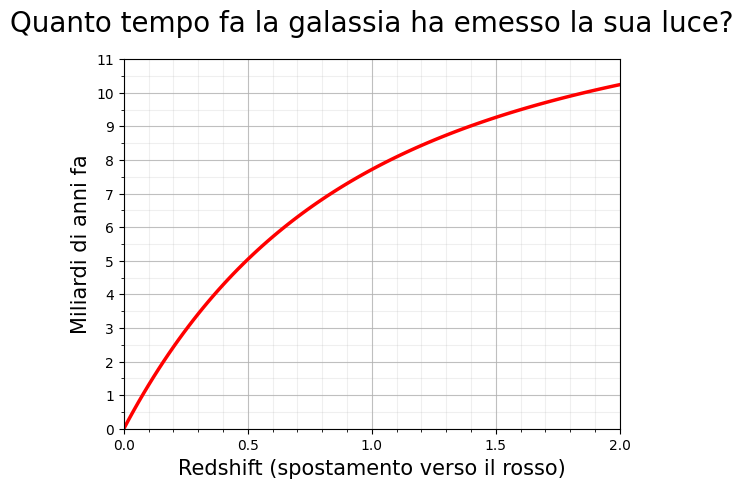 Educational materials
Educational resources
Who will use them?

 School Teachers
 Euclid researchers visiting schools
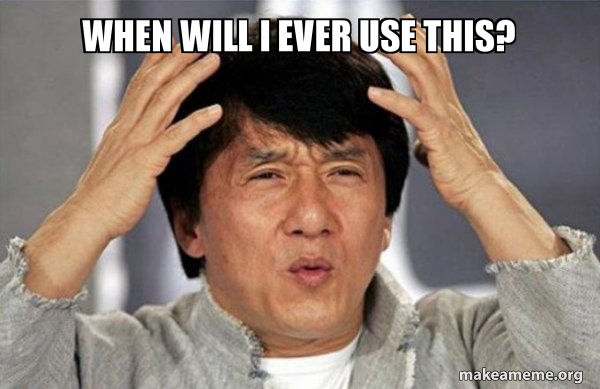 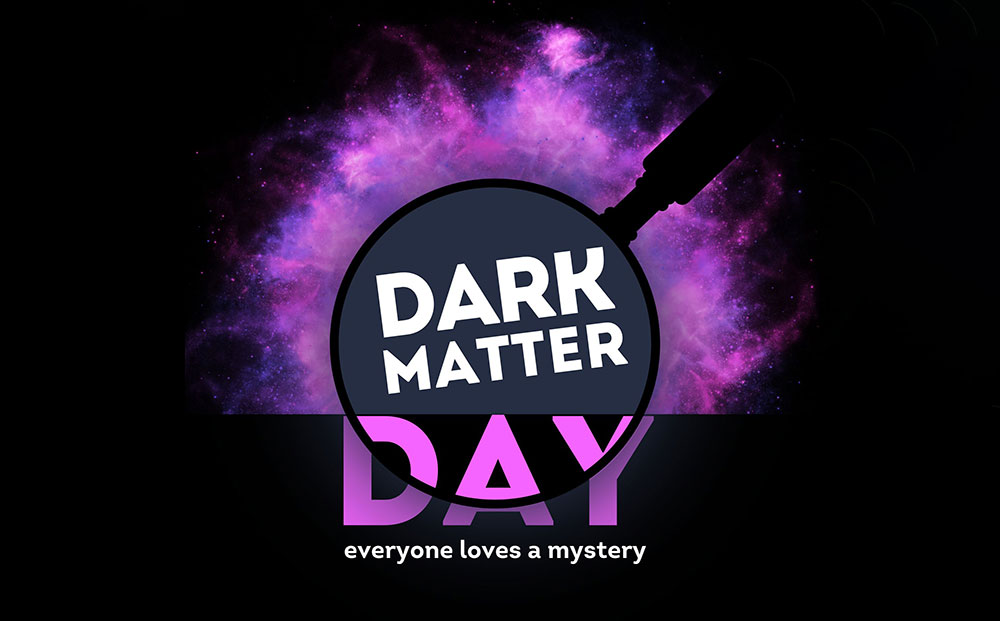 October 31st
[Speaker Notes: https://drive.google.com/drive/u/0/folders/1lEyyl50zXNKJRRrl8ZhAtEShQbYkNopG]
Dark Matter/Euclid week for the schools
The idea is to offer activities for students presented by Euclid researchers visiting schools 
during the week 27-31 October 2025
?
[Speaker Notes: https://drive.google.com/drive/u/0/folders/1lEyyl50zXNKJRRrl8ZhAtEShQbYkNopG]
Dark Matter/Euclid week for the schools
Educational resources will be made available 
on the Italian  Euclid web page
https://www.euclid-italia.org/it/home/
Each Euclid site will contact schools
to propose the activities, which will be
offered on the basis of available researchers
?
[Speaker Notes: https://drive.google.com/drive/u/0/folders/1lEyyl50zXNKJRRrl8ZhAtEShQbYkNopG]
You are  all invited 
to bring Euclid to school!
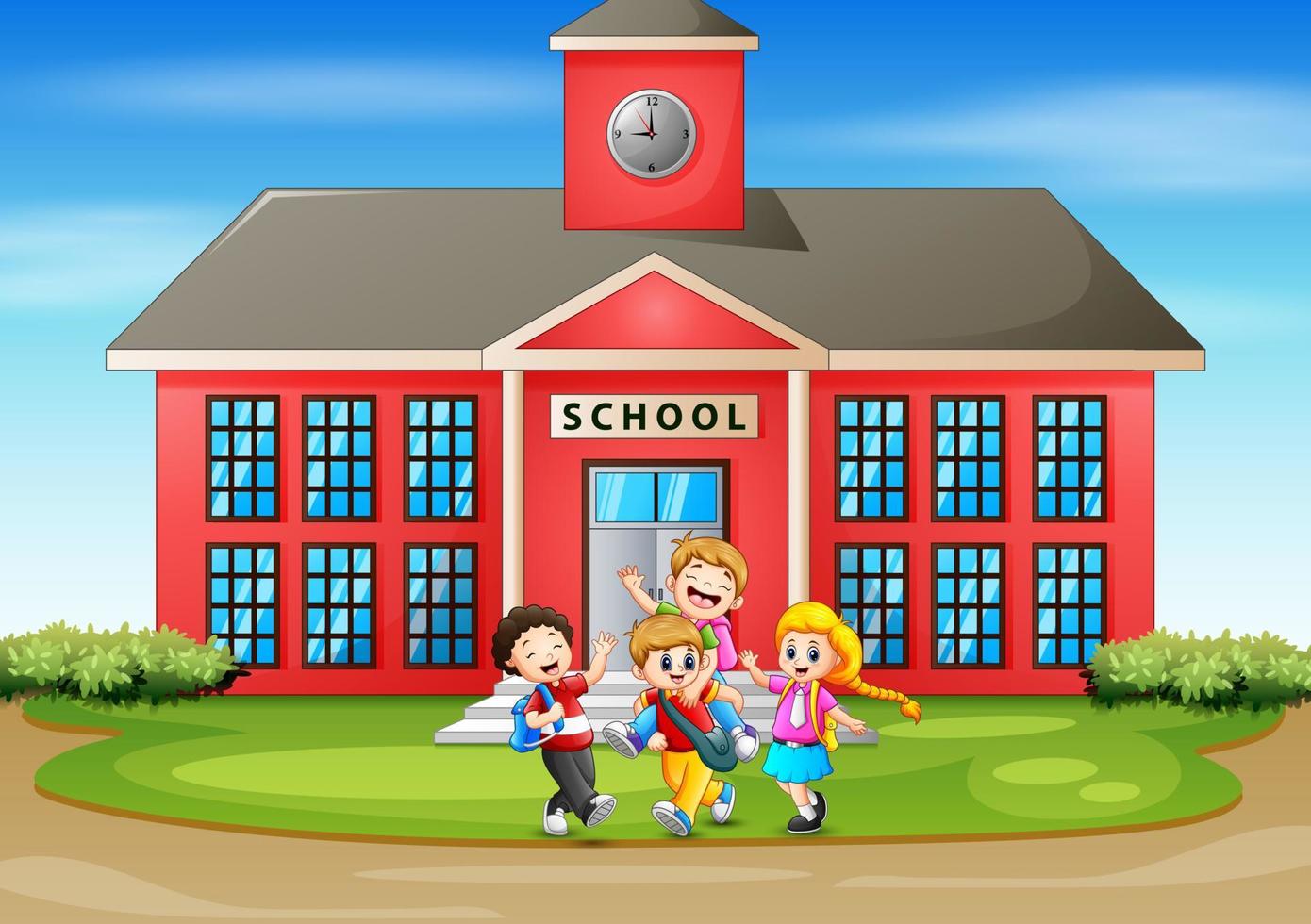 Euclid goes to School
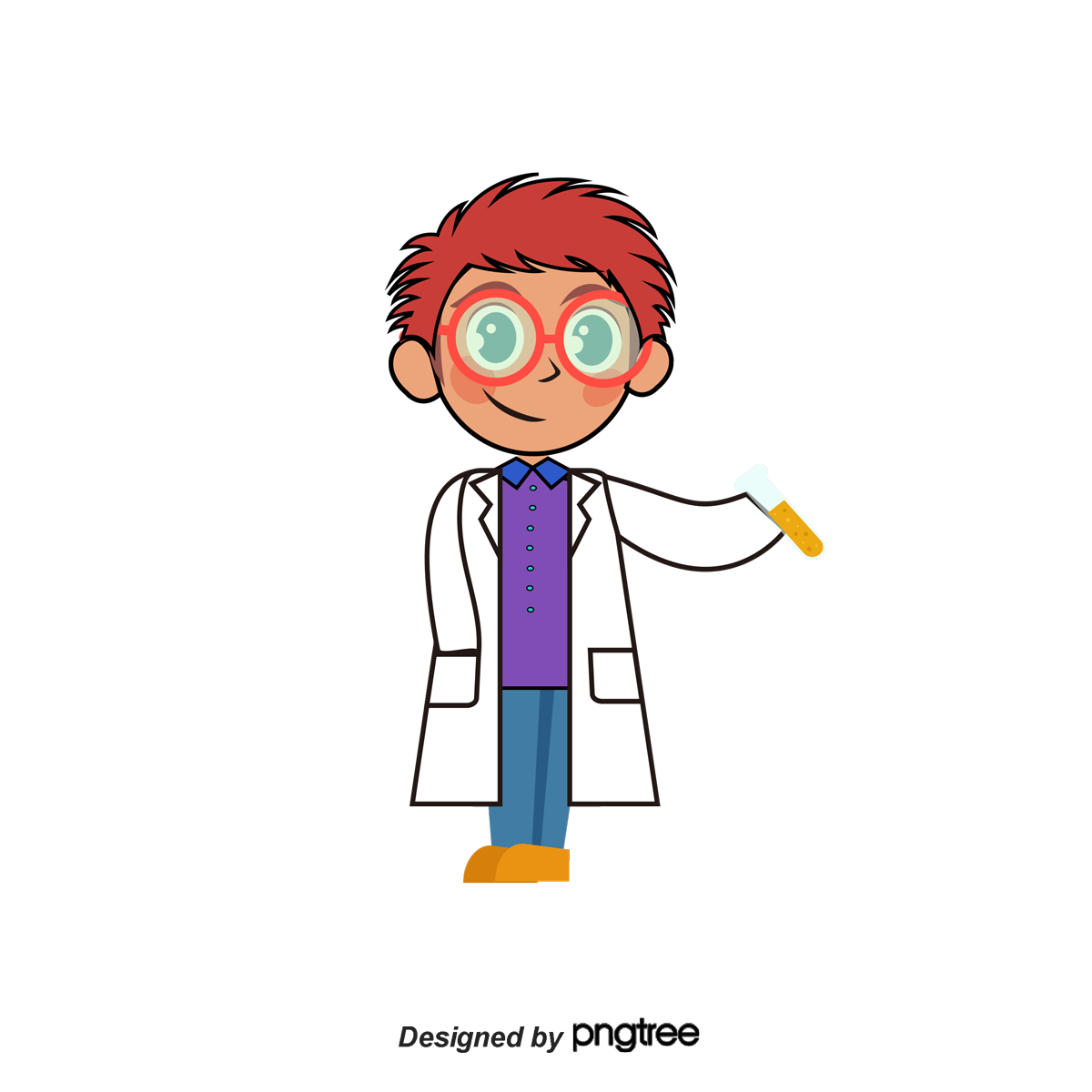 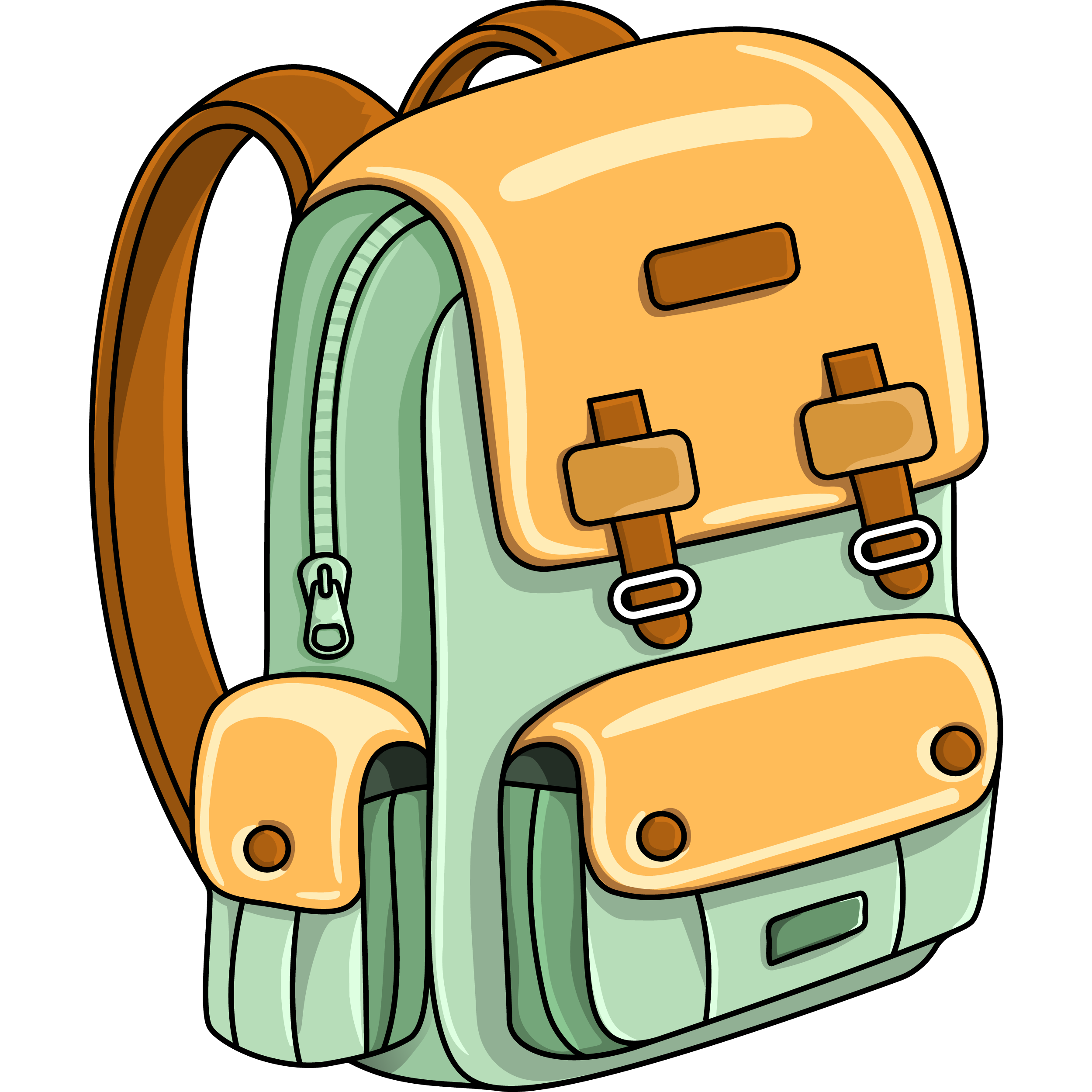 https://wittman.physics.ucdavis.edu/Animations/RotationCurve/GalacticRotation.html
https://plancksatellite.org.uk/cmb-sim/
https://gravitational-lensing.explored.info/?fbclid=IwY2xjawE2hEZleHRuA2FlbQIxMQABHUhaRz-xNFLx1hOxp3r9Tht3fdzGy9cRXJzaEoqiGYGWD7KVkanfHe-61g_aem_tTTA7tV_3CLolpGtr2ScqA&sfnsn=scwspmo
 
https://gravitational-lensing.explored.info/?fbclid=IwY2xjawE2hEZleHRuA2FlbQIxMQABHUhaRz-xNFLx1hOxp3r9Tht3fdzGy9cRXJzaEoqiGYGWD7KVkanfHe-61g_aem_tTTA7tV_3CLolpGtr2ScqA&sfnsn=scwspmo
https://wittman.physics.ucdavis.edu/Animations/CosmicExpansion/index.html
http://astro.unl.edu/mobile/Galaxies/GalaxiesStable.html